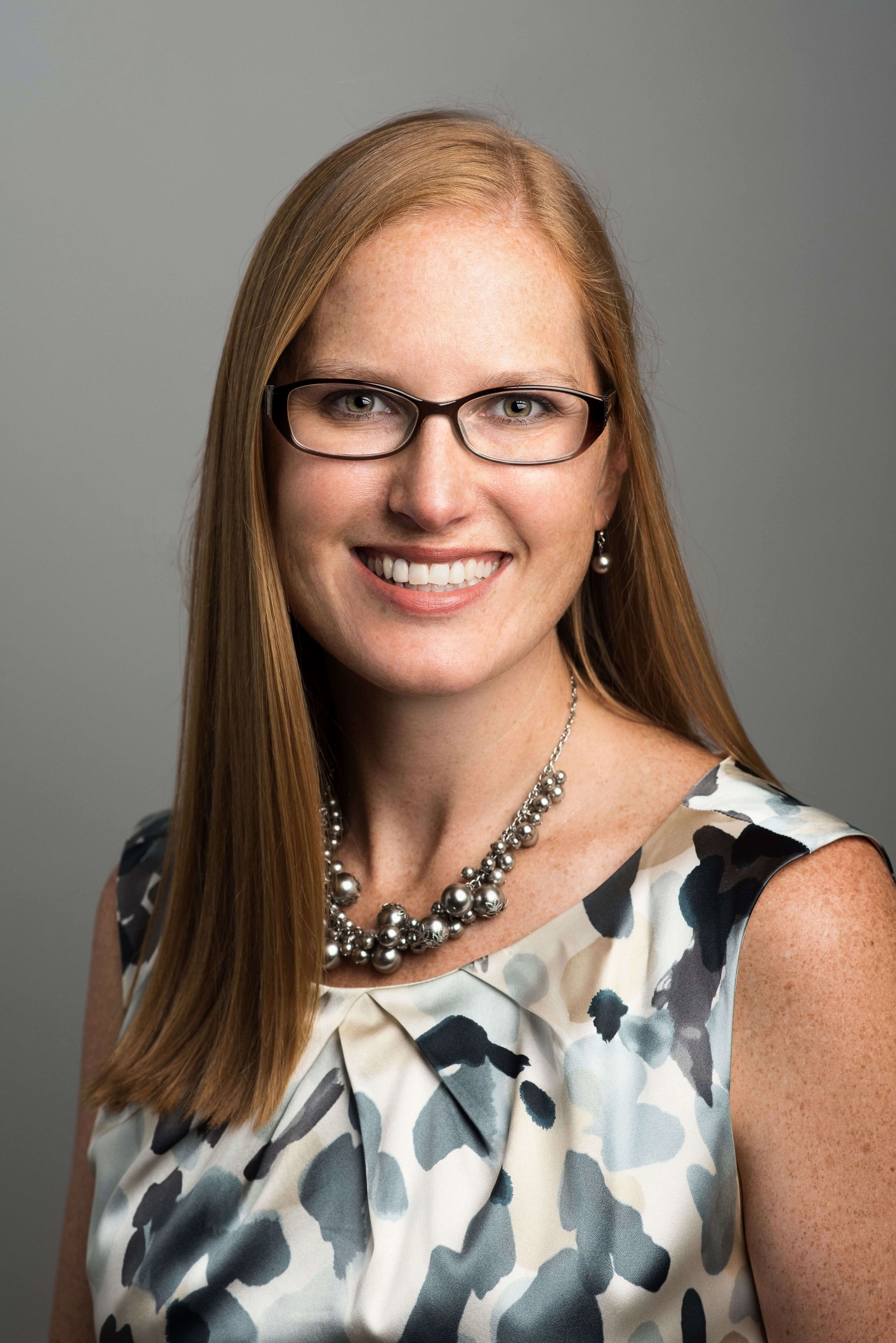 Meet Our School Counselor
Mrs. Odrzywolski (Mrs. “O”)
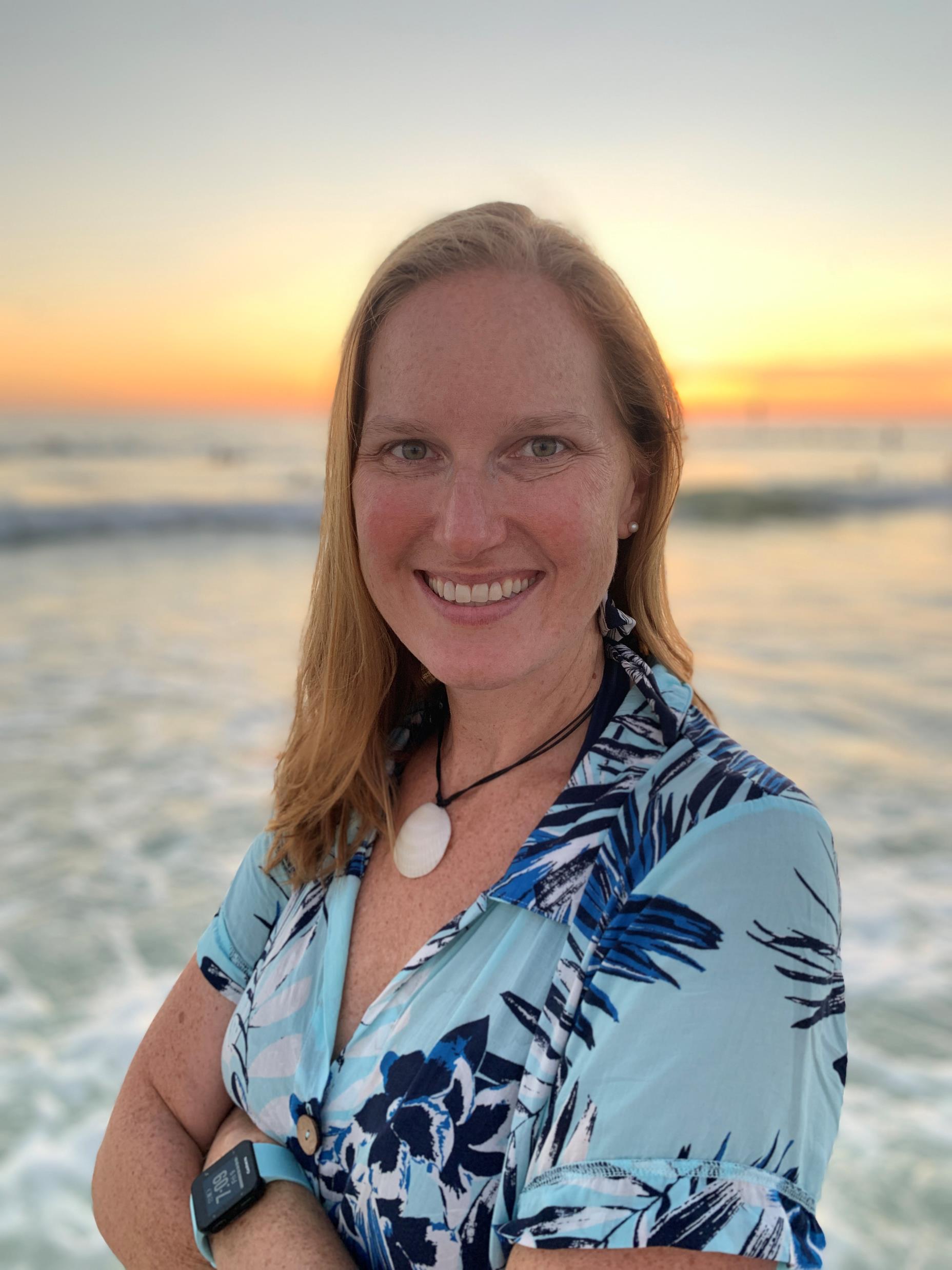 About Mrs. O
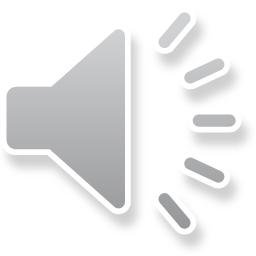 I have a bachelor’s degree in Psychology from the State University of New York, College at Fredonia and a Master’s degree in School Counseling from the University at Buffalo, State University of New York.
I moved to Florida from western New York (near Buffalo/Niagara Falls) with my husband and two boys.
I love to kayak (especially near manatees!), run, bike, and be outside. I enjoy spending time with my family, especially when we’re playing at the beach!
What does a School Counselor do?
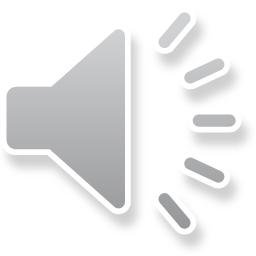 Classroom Lessons
Regular classroom instruction is provided to students by school counselors and is reinforced by teachers.
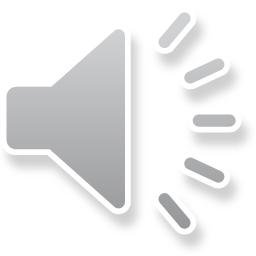 Counseling Services
Students who need additional support outside of the classroom setting may participate in individual or group counseling sessions with the school counselor. Some of the more common issues taken up in counseling include:
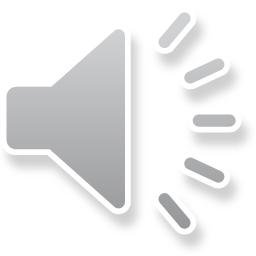 Responsive Services
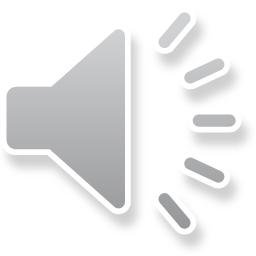 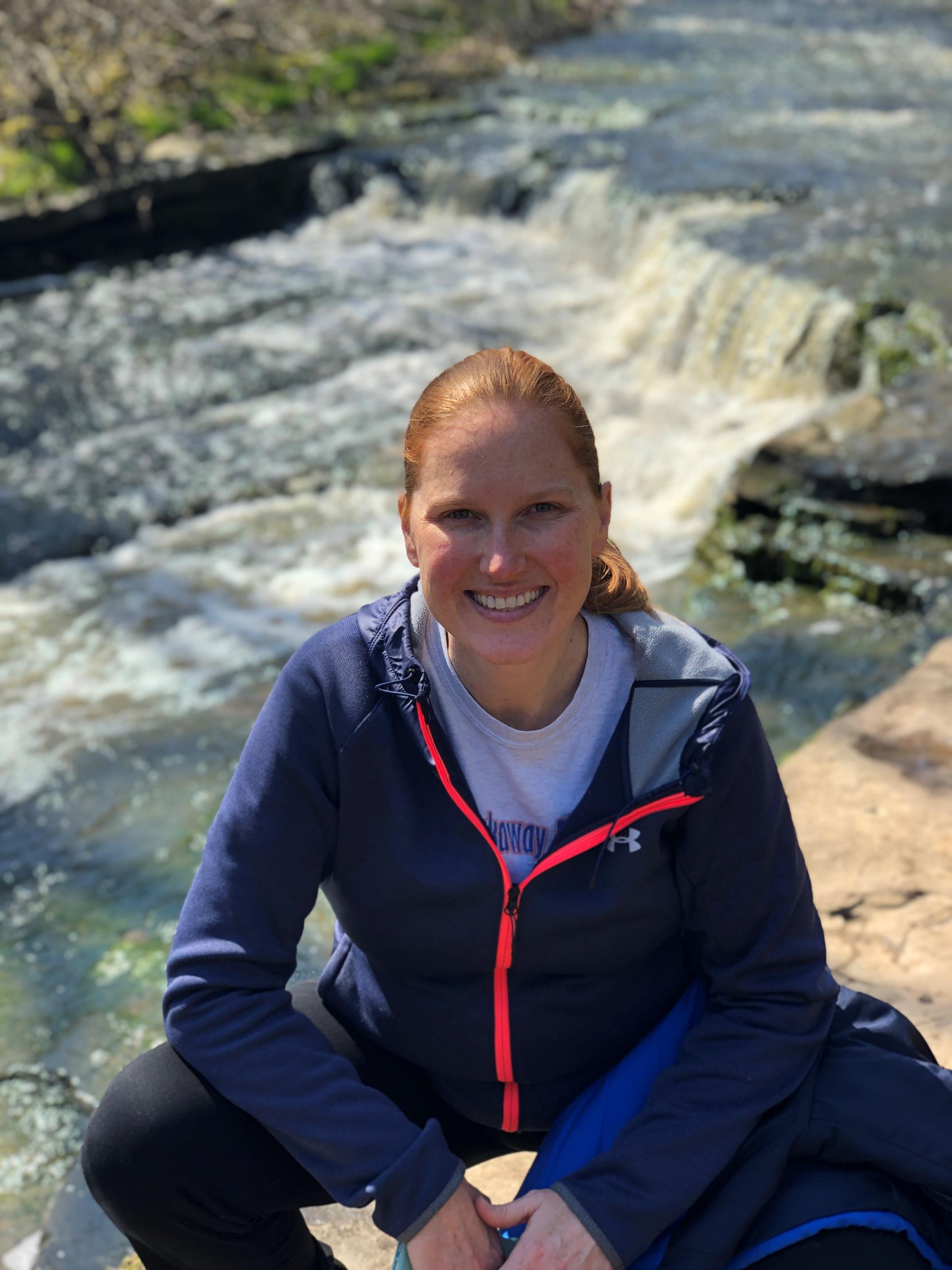 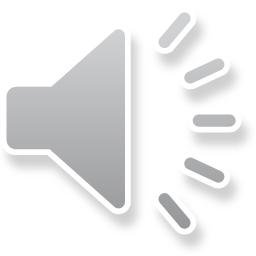 Contact Information:
Mrs. Odrzywolski
School Counselor
(727) 547-7853 x 2060
odrzywolskim@pcsb.org